Brazil SOTP
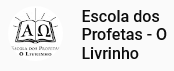 Battle of Ipsus
Tess Lambert
2/23/19
1
We came to the Battle of Ipsus through the study of Pyrrhus. We understood Pyrrhus to represent the King of the South. We took him back to where he began being involved in the affairs of the world at that time. In studying his early life, we saw that he entered history during the breakup of Alexander's Empire. He is born a few years after Alexander dies, and he begins to be involved in the 4th Diadochi War when there are five generals fighting over Alexander's Empire. One of these generals, Antigonus, is much stronger than all of the others and Pyrrhus goes into an alliance with his son, Demetrius. Our strongest general, Antigonus, went to war with three allied powers; that was Seleucus, Cassander and Lysimachus, known as the three allies or Allied Forces. Antigonus is a powerful general and he meets these three allies at the Battle of Ipsus. He's not fighting alone; he's fighting alongside his son Demetrius. Pyrrhus is in an alliance with Demetrius. The fourth Diadochi war culminates in the battle of Ipsus in 301 BC. We understood through our structures that Ipsus represents 2016 and the American election. When we first brought up the subject of Ipsus, we learned that it needs to be seen on more than one level. We spent about two classes looking at this level, and making applications. In our last presentation, we began to look at another level or direction. Another perspective to view that battle.
1  Perspective
Ipsus/2016
3 allies
Seleucus           Lysimachus
Cassander

Executive
Judicial
Legislative
Antigonus 
	         (Clinton)                                           	Demetrius
	        (Trump)
                   Pyrrhus   ↑
                                   (Putin)
vs
This is our first perspective. In this battle we have Antigonus, and who does Antigonus represent? Hillary Clinton and Demetrius represents Trump.  Why are they fighting each other in this battle?  They're not fighting each other; they are fighting the three allies.  In this battle they’re father and son, in application why do we not want to see them fight each other? Clinton doesn't want Trump Tower, they're both fighting over something separate from each other.  That is the three branches of the US government the executive, the judicial, and legislative branches.
2
Antigonus = equal to the ancestor
anti means like or comparison to;     
gonus means ancestor
(Alexander the Great)


Hillary Clinton
What does the name Antigonus mean? Like the ancestor.  Like or in comparison to the ancestor.  When we consider the Greek Empire, who are they saying he is like? Alexander the Great, so we can do an alpha and omega.  We can have Alexander and Antigonus, the beginning of the end, the Alpha and Omega. They both built the empire. Daniel is able to skip all four Diadochi wars in Daniel 8:8 because this Empire is still being pulled together or united until the death of Antigonus because Alexander was building the Greek Empire, and Antigonus was doing the same work. So, you can say Washington—are those that wrote the Constitution, and Clinton is who upheld the Constitution.
Ω
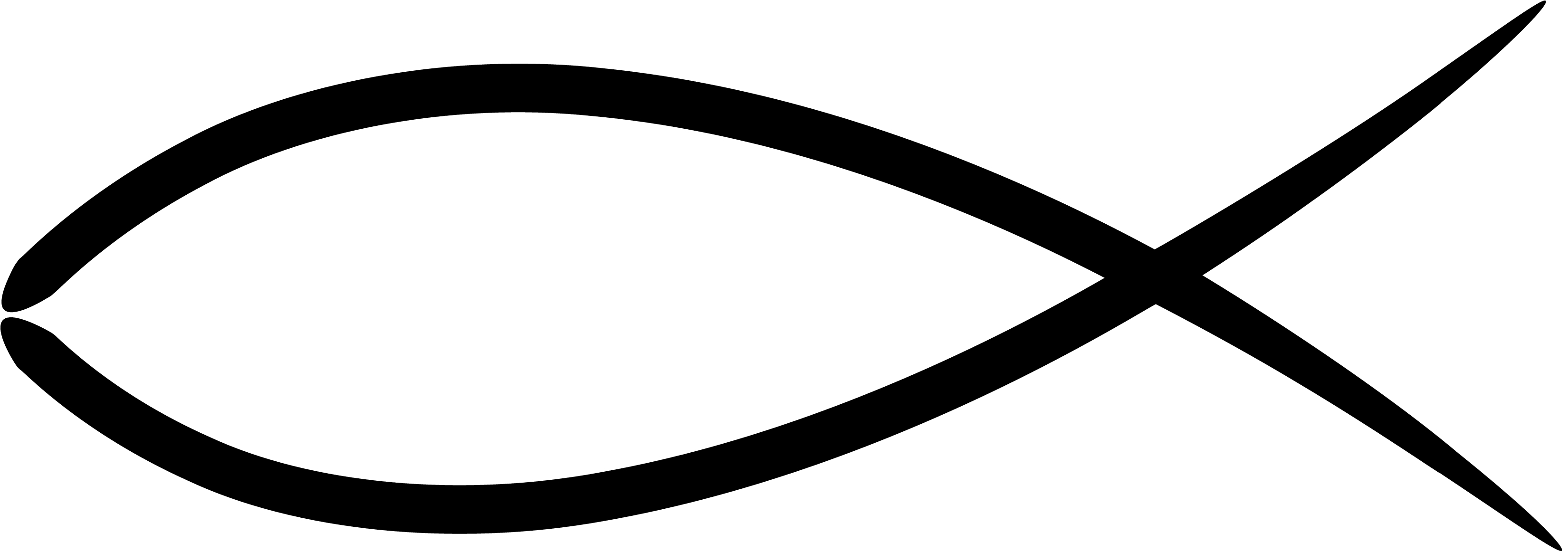 Alexander
G Washington
Antigonus
Clinton
We can see that Antigonus goes into this battle with one eye. In a battle previously he had lost an eye and was blind in one eye.  Born with two eyes, one had fallen previously, and Antigonus is killed in this battle losing that eye.  We made application to the two horns of the United States. One fell in 1844, and the other one fell in 2016. The Protestant horn and the Republican horn.
3
=
A quote from Turning Points of the Ancient World 
“Antigonus had been so close to achieving the impossible, reuniting Alexander's Empire. At the final hurdle he was unsuccessful. He was the last man who seriously attempted it, to achieve such a dream. With his death a new time began. Alexander's Empire was forever broken up between the remaining generals. It was never reunited again.”
If we were to see Alexander's Empire, in the time of Antigonus, he held nearly all of it. He started to lose Babylon to Seleucus, but at the height of his power it was nearly as large as Alexander's.  His goal was to maintain that same Empire. The goal of the three allies was to create their own Empire, an empire built out of Egypt or Babylon. But it isn't considered to be the Empire of Alexander the Great out of Macedonia.
 
So alpha and omega, we understand Clinton represented the establishment as it existed since 1798, and the Republican horn of the US.  But in this battle, about 400-500 war elephants divided Antigonus from his troops and left him unprotected.  This is one application of the battle of Ipsus and the 2016 election.
Ipsus
3 allies
Seleucus           “E”
Lysimachus
Cassander
Antigonus                                                           	Demetrius
                 Pyrrhus   ↑
vs
4
We began also to make another observation; we want to consider this from a couple of different angles. I want to read the next paragraph of the quote. We understood our three allies won this battle. Out of this battle, Demetrius though weakened became king and Pyrrhus was undefeated. In this following paragraph it says for the winners of the battle of Ipsus these three allies were able to divide up the Empire of Antigonus, a large empire. It says yet almost straight away, because they were dividing up the Empire of Antigonus it sowed the seeds for a new war.  It says in Syria immediately the seeds of a new war begin between Seleucus and Ptolemy.  Each would claim control of Syria.  Out of Ipsus a new war began.  Or you could say six wars.  Out of Ipsus, these six Syrian wars led to the end of the 4th, the battle of Raphia and at the end of the fifth the battle of Panium. So, this is our first perspective.  Our second perspective of Ipsus relates to Daniel 11.  In the battles of Raphia and Panium.
5
6 Syrian Wars
Raphia
Panium
1
2
3
4
5
6
1st Perspective
Ipsus/2016
3 allies
Seleucus           Lysimachus
Cassander

Executive
Judicial
Legislative
Antigonus 
         (Clinton)
vs
A web page, Turning Points of the Ancient World (http://turningpointsoftheancientworld.com/), “How significant was the battle of Ipsus?” It gives a nice description of that battle.
 
In our first perspective, we have a king of the North and a king of the South and we know that they are a King of the North and the South because we can construct the whole reform line to demonstrate that.  Right now, we're just pulling out Ipsus and looking at it from three different reform lines.  We have the reform line of Pyrrhus, and in here we have Ipsus. We have the reform line of Daniel 11, Seleucus and Ptolemy, 11:4, the battle of Ipsus. Before we're done, we'll have a closer look at World War II and the invasion of Poland. Instead of going all the way through Pyrrhus, we need to first look more into this one waymark.  When we're finished with 2016 we will finish the line of Pyrrhus.
KN
KS
Pyrrhus
2016
Daniel 11:
11:4
WW2
Invasion of Poland
Pyrrhus   ↑
(Putin)
Demetrius
     (Trump)
Daniel 11:5-15
In a previous study we went on a diversion, into Daniel 11, in Raphia and Panium. We looked at the six Syrian Wars.  Daniel 11 skips the 1st and 6th.  These Syrian wars sprung out of the battle of Ipsus, because as we read they were dividing of the territory of Antigonus.  We have Ptolemy in Egypt, Seleucus the North, King of the North, King of the South. They're not fighting for each other's territories, but the area of Coele Syria.  At the end of the battle of Ipsus, Seleucus was awarded this territory. Before Seleucus could take it, Ptolemy took it for himself. Everyone knew it had been given to Seleucus originally. Seleucus never fought him for it but when both men die their children begin to fight over it. That fight over Coele Syria is Daniel 11:5-15. Daniel doesn't include the story of the sixth war.
6 Syrian Wars
Raphia
Panium
1
2
3
4
5
6
2016
2019
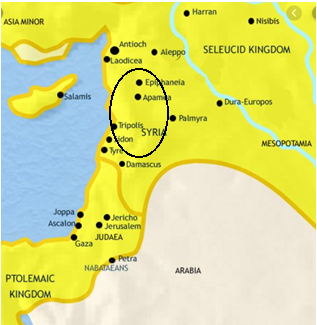 What we need to see, there is no Battle of Raphia without Ipsus. If we were to connect our Waymarks, threading the needle,   understanding cause and effect, then there must first have been a cause at Ipsus which was the disagreement over Coele Syria. If the Battle of Raphia is 2019, we could see the beginning of this conflict in 2016. There is no Raphia at 2019 without 2016. A couple of things we need to mention in review, Demetrius’s name means harvest. When we think about Daniel 12:1, harvest, close of probation, Demetrius is the man that takes us into harvest. There is no harvest without him. That is one nice evidence to see that he's the last president of the United States because he's the one that takes us into harvest.
From this perspective who is the King of the North and the King of the South in Daniel 11?  In the history of our first perspective,  it’s Pyrrhus and Demetrius.  We have another story for the same battle—Seleucus and Ptolemy.  In the battle of Ipsus, Ptolemy actually supported Seleucus, they’re allies. We have Seleucus going into battle supported by Ptolemy. It's interesting that in this battle Ptolemy doesn't actually turn up because he's received word that the battle is lost,  which was not true; he received a false report. Even though he's not at Ipsus, because if this is the US election, he doesn't even have a vote, but he's still involved.  There's a city in the Coele Syria area that belongs to Antigonus, and while our three generals are coming against Antigonus, Ptolemy is laying siege in this area belonging to Antigonus. He is fighting Antigonus even though he's not at Ipsus. It's not a coincidence that this is the city of Sidon. Where have we seen Sidon before? Acts 27. What did Sidon represent? We placed it at 9:11, the United States. So, we can place the United States at 9:11 but at many other waymarks.  It's not a coincidence that this is the city that Ptolemy was attacking.
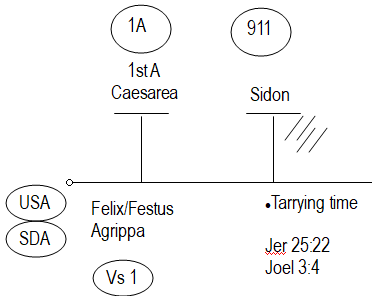 2nd Perspective
Ipsus/2016
Seleucus   
Ptolemy  ↑
Antigonus
vs
2nd Perspective
Ipsus/2016
So this gives us another perspective.  Again, we have the King of the North and the King of the South in an alliance, while the King of the North takes on a common enemy.  At the 2016 election it was Putin and Trump, in an alliance they took on Clinton and Obama. We can see the destruction of Clinton and really of the United States as a democracy. That was our second perspective.
 
We are able to see the battle of Raphia, we stepped back to the verses of Daniel 11 and identified Panium and Raphia.  We could see 1989 in application, 1798, 538, all the way through those 10 verses. We need to add one more structure to this.
Seleucus   (Trump)
Ptolemy  ↑    (Putin)
Antigonus
vs
Daniel 11:5-15
6 Syrian Wars
Raphia
Panium
4
5
6
538
1798
1989
1
2
3
Daniel 8:8, let's draw what Daniel has done. 
  
Dan 8:8	Therefore the he goat waxed very great: and when he was strong, the great horn was broken; and for it came up four notable ones toward the four winds of heaven.  
  
In Daniel 8:8 we can see that he's gone from one general, Alexander to four.  We've considered what he is doing here, we have our one King - Alexander 323 BC, the death of Alexander in 323, and he skips 22 years in history. He takes us to 301 BC when we have four generals. This is the history of the four Diadochi Wars. The Battle of Ipsus ends the fourth war.  What Daniel has done is really condensed history from where it begins to be destroyed or crumble, to the death of Antigonus.  If we're saying that they are one person then we need to bring them together. This is not a history of destruction, the Republican horn is not crumbling, we can pinch those two men together and skip all these four wars.  If we're going to mark the destruction, we can mark it at Alexander or at Antigonus. So, we have the cause and the effect. This is Daniel 8 8.  What we're doing in making application here, is skipping over this history, the history of 538, 1798, and 1989. Daniel calls this history noise.  We are doing the same structure; we're going from the Battle of Ipsus in 301 BC and we're saying this is the cause. The effect is Raphia in 217 BC. To get from Ipsus to Raphia, all these middle verses of Daniel 11 are four Syrian Wars. Ipsus is the end of the fourth Diadochi War. Raphia is the end of the fourth Syrian War. Daniel calls this noise, straight from cause to effect. He wants to make one application, and we can do the same with Ipsus. We want to mark a cause and effect, and there is no Raphia in 2019 without Ipsus in 2016. Even our story of Raphia and Panium begin with the North and the South in an alliance.  
But that Alliance turns.
 
We’re marking 301bc as the end of an empire and Daniel doesn’t cover the history between the death of Alexander and Ipsus/301bc—it’s broken at the death of Alexander—the empire continues through till the death of Antigonus.  He’s like the ancestor, they’re the same person.
noise
Ipsus
301bc
Raphia
217bc
Daniel 11
Syrian Wars
Cause
2016
Effect
2019
noise
Death of 
Alexander
323bc
Ipsus
301bc
Daniel 8:8
Diadochi Wars
1
2
3
4
cause
effect
Skipping this history  (noise)
538
1798
1989
1
2
3
4
1
2
3
We can read Daniel 11:4, halfway through the first sentence, his kingdom is divided to the four directions of the compass. When is his Empire divided into the four directions? Ipsus. So, Ipsus is in these verses even if he doesn't name it.  We don't find the names Raphia and Panium either but we know they're in those verses. It's not Ipsus that is noise, it's the connecting history.  What we can see that people want to do, if this is 2016 and this is 2019, 2016 is Daniel 11:4, and 2019 is Daniel 11:11-12, we're going to want to go into those verses and reapply them.   We're saying, based on the structure, we don't do that.  These four words become noise, we're doing the history just the same way Daniel does.  Like he picked up certain points, we are picking up different points.  Like Parminder said he might pick up four kings and two kings, and we pick up five kings and three kings.  But we're treating the history in the same way. So, we are jumping from verse 4 to 11.
 
The question is when we come to this history of 2016 then we would want to place 538 then 1798 and these other waymarks that exists between verse 4 and 11. The only reason we would want to make those applications, is because Daniel makes them for us. If Daniel was to have taken this history, he could have gone into the Diadochi wars and placed another line of evidence here. But he hasn't chosen the Diadochi story, he's chosen the Syrian wars story.
Ipsus
301bc
Raphia
217bc
Daniel 11
Death of 
Alexander
323bc
Ipsus
301bc
Daniel 8:8
Syrian Wars
Diadochi Wars
1
2
3
4
1
2
3
4
Cause
2016
Vs 4
Effect
2019
Vs 11-12
538
1798
cause
effect
We have been doing this for a long time, we take the line of Christ, we take the year 27, 31, and 34 because they are in agreement with our understanding of the lines and we all ignore a lot of history that takes place during these years and sometimes we say 31 is the close of Probation and put another waymark in between which is the triumphal entry. And when we ignore 31, we call these fractals. We did the same with this story, I believe. I think what Brother Mathias is saying is that we would go to the line of Christ and construct a reform line out of those verses in that history. But then because of a structure or another reform line, we would go to that same history and make another application.  To do that we would ignore waymarks to create a different story.
 
We're having trouble with the Chronological sequence. How can you have 2016 jump back two thousand years and then go back. It’s like cherry picking, Daniel chooses to ignore all of this history that we are covering in our studies. We are going to the history from before the third Diadochi war and we will say this is the alpha history of modern Babylon, one of the most important histories we can have in this movement is understanding World War 1 and World War II. Daniel doesn't even mention them. The only reason we're struggling to treat these histories the same way, is that we have Bible verses attached to them and other applications in this movement. We need to treat them the same way and that is to ignore them as noise. 

Daniel  11:2	And now will I show thee the truth. Behold, there shall stand up yet three kings in Persia; and the fourth shall be far richer than [they] all: and by his strength through his riches he shall stir up all against the realm of Grecia.  
 11:3	And a mighty king shall stand up, that shall rule with great dominion, and do according to his will.  
 11:4	And when he shall stand up, his kingdom shall be broken, and shall be divided toward the four winds of heaven; and not to his posterity, nor according to his dominion which he ruled: for his kingdom shall be plucked up, even for others beside those.  
 
In application, that mighty king is Donald Trump. In verse 5, when is that? When did we say a great Dominion was? The 1260. The traditional reading of Daniel 11 for the movement as we've understood it, is to actually do this except we go from the introduction of Trump to Sunday law to 538 and say that is going to cover the history of the King of the North and the King of the South.
COP
31
27
34
27
34
Breaking their peace treaty, 4th Diadochi War
10 years
TOE
Ipsus
301
307
Athens
Cassander
Demetrius
Liberates Athens
Pyrrhus & 
Demetrius
In alliance
Poland invasion
Aug 23, 
1939
1939
Sept 1, 1939
1929
Spanish Civil War
Hitler/Stalin
In alliance
WW2 
Western Front
10 years
303
317
Hitler begins WW2
The last line we want to put on top of this, is the history of World War II. This is the invasion of Poland, and this gives us other details. Instead of the dynamic, particularly where we see Demetrius and Antigonus, the story doesn't give you the rise of the King of the North, he's already in power. This is Hitler and Stalin and again they are taking on three allies. This is World War II, the same waymark. Why can we go to the history of World War II to do this? When we did alpha and omega histories, we understood Pyrrhus comes in two parts.  When we’re considering the King of the South, there's an alpha and omega. How can we then tie the alpha history to World War II?  Because we did Alpha and Omega of Pyrrhus, and recognize that he represented Putin in the omega history but there is an alpha history. How did we get to World War II? Pyrrhus was the tenth of Epirus and we considered that a king equals a kingdom. Then who also typifies Putin? Stalin. So, we can identify Stalin as the alpha history. And when does Stalin fight against the King of the North? World War II. Because who is trying to ride Hitler as a beast?  The papacy. There's an alliance between the Vatican and Hitler because they both had one common enemy, the Communist Soviet Union under Stalin. When we considered World War II, the invasion of Poland was 2016 in application. And now we have Hitler taking on how many allies? Three, France, Poland and Britain. Hitler has an important ally, who is he allied to? Stalin. Even though their mortal enemies they begin their history as allies. Without Stalin, Hitler would have never been able to go to war with the three allies. Again, we make application, King of the South, Putin, is enabling the King of the North, Trump to take on the three branches of the US government. He takes the one branch quickly, Poland. And then there's a prolonged war with France and Britain and the aspect of World War II is it gives us war on the Western Front. We can see that what Trump is fighting now is as much a part of this war as is Raphia and Panium because World War II has two fronts. From the invasion of Poland its war on the west. From Operation Barbarossa it's war on the East. So, when we see Trump declare a National Emergency, go to war with congress, shut down the government, face investigation for  impeachment, you know that there is war on the Western Front. In that war there are many battles, fought in the courts, on the streets, over Twitter and social media. It's a war largely of information. We know that this is 2016 and 2019. What is happening on the west soon we'll turn on the east. These two men that started up as allies we're fighting much the same way as Trump is fighting now.
3 allies
Poland  (exec)
France
Britain
Hitler (Trump)
      Stalin   ↑
(Putin)
vs
Ω
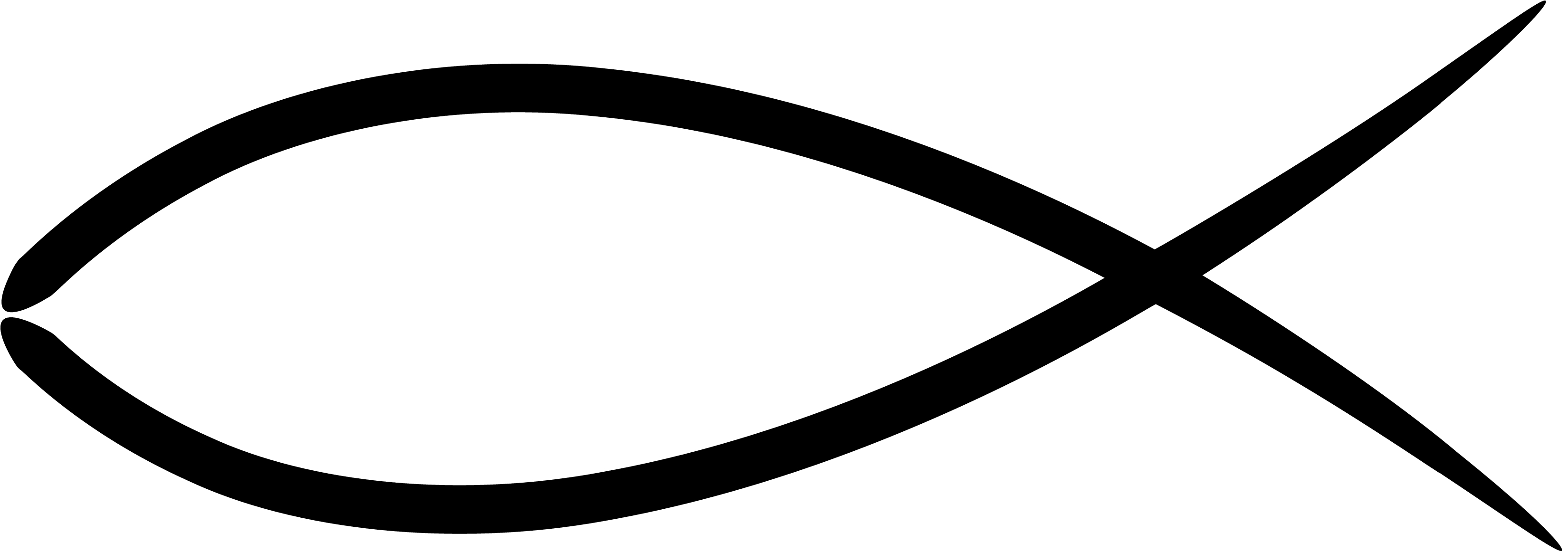 Pyrrhus
Pyrrhus
=
Putin
Stalin
2019
1941
Operation
Barbarossa
2016
 1939
Poland
WW2 
Western Front
Eastern Front
Did Seleucus conquer Demetrius?  You can't say that Demetrius is defeated, he leaves because his father has died. In this model you can't have a victory by three branches of government. The three branches can't win anything.  How is the judicial branch going to win anything?  It can’t, so these three branches can't actually win anything.  We need another aspect to show us that perspective.  If we're going to have a battle 2000 years ago illustrate a United States election, that's why we need more than one perspective. It's this perspective that shows us who wins.  It also shows us who is using this new mode of warfare. It's Seleucus that has the nearly 500 elephants, and it's believed that it was Seleucus’s men that killed Antigonus - so we can understand this from this perspective. This one shows us the death of Antigonus.
2nd Perspective
Ipsus/2016 (shows us who wins)
Seleucus   (Trump)
Ptolemy  ↑    (Putin)
Antigonus
vs
1st Perspective
Ipsus/2016 (shows the death of Antigonus)
3 allies
Seleucus           Lysimachus
Cassander

Executive
Judicial
Legislative
Antigonus              
               (Clinton)                                           Demetrius
               (Trump)
      Pyrrhus   ↑
(Putin)
vs
When we go into the history of Pyrrhus, there's actually four battles. We spent all our time so far on the first one. But there are three more, Heraclea, Asculum, and Beneventum. The battle of Asculum is Raphia. We're still marking a battle in this history and we're asking why it’s still war on the Western Front.  In the history of World War II, Stalin and Hitler are in alliance from 2016 to 2019 but their relationship is strained at a period in between so we can mark something in this history, but there's not open warfare until Operation Barbarossa, that alliance is still in effect. Now instead of just fighting the West, he's turning on his ally.
 
Trump wants to build the wall; he needs money for that wall. Who is he at war with? Right now? The legislative and judicial branches. They won't do as he says so that's why he's passing this emergency order and then went to played golf.  There is war in the west. When we talk about the west, the United States is a large part of the west. He’s still attacking NATO and Britain, the European Union. He's attacking the West. This is mainly talking about inside the United States. If he wants a war he's going to battle against the legislative and judicial branches.
2019
1941
Operation
Barbarossa
2016
 1939
Poland
‘18
WW2 
Western Front
Eastern Front
Ipsus
Heraclea
Asculum
Beneventum
In this history it's the history of failure, it takes you to 1945. Who wins in 1945? The King of the South. And who wins in our time? The King of the North. If the Millerites had done their job would we exist? Would there be any line of 144,000? No —there is no omega history if the alpha is successful. The only reason there's an omega history is it fails in the alpha. If the Millerites had finished their work and Jesus had come back then there would be no omega history. It's the same for their Alpha. Which makes us consider when we go to 1844 and there's a mistake in their prophetic message and a disappointment—can we expect the same? Or was theirs a history of failure? We will go into that history more later in detail.  We have nearly finished Ipsus. 
 
We just need to make one final point that Hitler could not take on the three allies without an alliance with Stalin. Much of the material he needed whether it was gas or rubber had to come from Stalin to fund his war effort.  This battle is won by 500 war elephants and they come from Seleucus not Ptolemy. So, when we consider the mode of warfare being used in 2016, a great deal of time is spent trying to blame Russia and Putin. This is something that Trump developed and used himself. So, we made that point that it comes from Trump, that Putin does not run his Twitter feed, and wasn't making those statements at the rallies, and Putin was not using Cambridge Analytical. When we consider these other histories like World War II, this is not just local support, they're giving material that Trump could not go to war without having.  What Putin did in 2016 with disinformation, and hacking also comes into that story. In another class soon we'll go into the history of Putin. It will just be basic history not in great detail, we want to understand where Putin came from. And why he has a problem with Hillary, and an alliance with Trump.   We will go into the history that builds into 2016.
History of failure
2019
1941
Operation
Barbarossa
2016
 1939
Poland
1945
‘18
KSR
WW2 
Western Front
Eastern Front
History of success
Ipsus
Heraclea
Asculum
Beneventum
2016
2019
KNR
?
2nd Perspective
Ipsus/2016 (shows us who wins)
Hitler begins WW2
500 war elephants
3 allies
Poland  (exec)
France
Britain
Hitler
           (Trump)
      Stalin   ↑
            (Putin)
Seleucus  
            (Trump)
Ptolemy  ↑    
         (Putin)
vs
Antigonus
vs